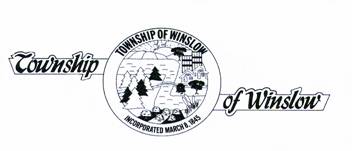 WINSLOW TOWNSHIP 2022 BUDGET PRESENTATION
PRESENTED BY JOSEPH GALLAGHER 
AND
STEPHEN DRINGUS
1
Overview of 2022 General Budget
General Budget:
 
No reduction in the level of services.
 
1.49 cent increase in the municipal purpose tax rate ($26.45 per year on the average assessed value home of $176,500).
 
Provides continued funding of Economic Development initiatives, which have added over $70 million in new tax ratables since 2014.

Despite the Pandemic, The results of 2021 operations have allowed us to maintain our healthy balance between keeping both our fund balance and municipal purpose tax rate stable, which are both key factors that bond rating agencies look at when assigning a bond rating.  Strategic planning and staggering of our bond sales has played a significant role in these results.
2
3
SUMMARY OF CHANGES IN PERSONNEL BY DEPARTMENT
4
5
History of Grants
6
7
8
Doing More With Less and More Efficiently
This represents a 16.08% decrease in employees from 2008 -2021
9
2021 Progress In Services
Township Mobile app “My Winslow” is showing steady usage and growth – with expanded options to include push notifications to residents.

Mapping technology expanded to be mobile-friendly and additional maps added

Increased Social Media presence to keep residents updated during pandemic –Facebook, Twitter, Nixle & Next-door 

Public meeting agendas always online and searchable for residents – enabled meetings to continue during pandemic via zoom with zero disruption

Township reviewing additional ways to increase inter-department connectivity and ease of resident access of services via web-based programs for permit process
10
Township Mapping SystemDuring “pandemic” year – more vital to have Township services at resident’s fingertips. Available via the Township website and app – My Winslow2021
Business Listing
Polling 
Places
Leaf Collection
Trash Collection
Parks
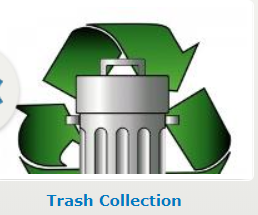 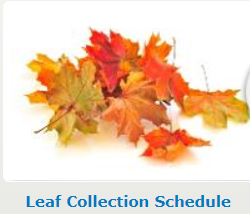 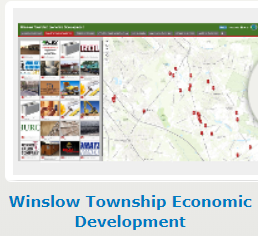 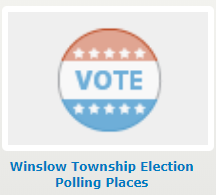 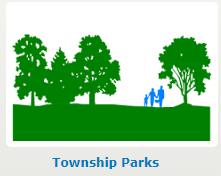 110
516
1,101
408
2,015
11
Utilities Department 2022
The Winslow Township Utilities Water Distribution System consists of:
Approximately 150  miles of Water Main 
Approximately 11,165 Water Meters and Connections
710 Fire Hydrants
2 Elevated Water Storage Tanks
3 Water Treatment Facilities
7 Water Pumping Facilities
The East Elmtowne Water Distribution System consists of:
 Approximately 4.3 miles of Water Main
 Approximately 211 Water Connections
 2 Water Pumping Facilities
The Winslow Township Utilities Sewer Collection System consists of:
Approximately 102.4 miles of Sewer Main
Approximately 9,562 Sewer Connections
1,800 Sewer Manholes
18 Sewer Pumping Stations
12
Code Enforcement/Animal Control Cases 
2020 vs. 2021 – up Aprox. 13% in Cases 
(Increase mostly seen in trash and property maintenance cases)
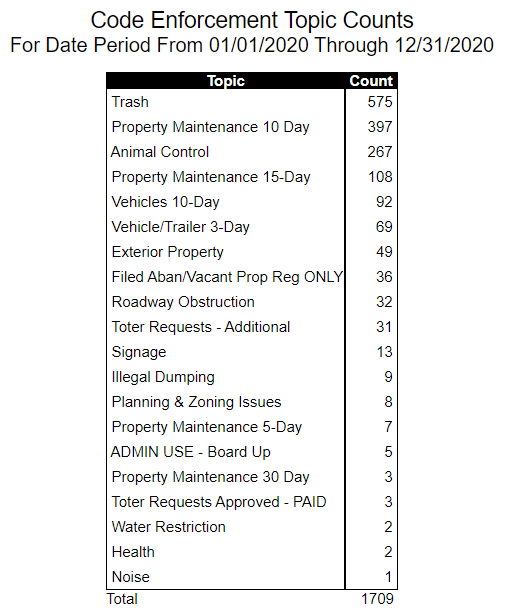 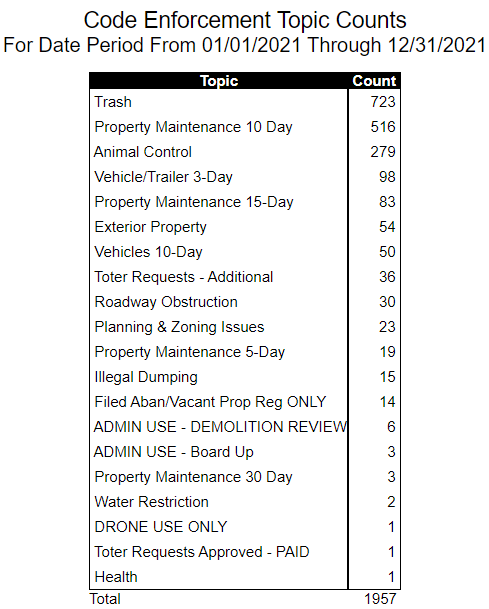 13
13
Public Works Cases 2020 vs. 2021
14
How service requests are received from residents remained steady throughout the years – but during the pandemic slightly more residents utilized the My Winslow app to make reports.
2020 Total Requests
4,376
2021 Total Requests
4,266
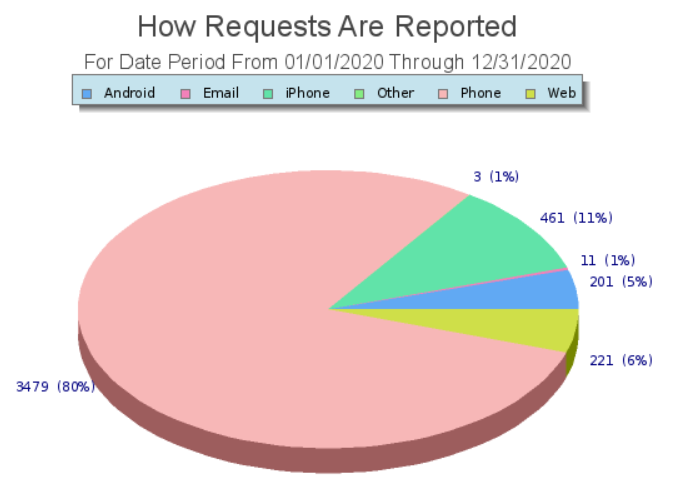 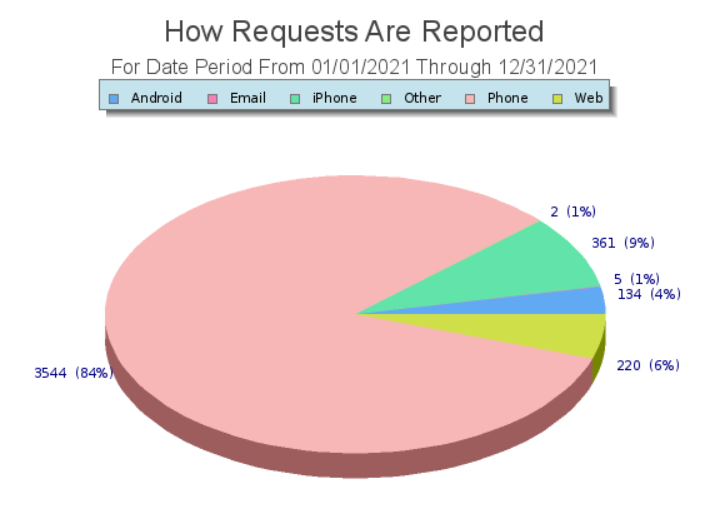 15
Township Mobile App and Website FAQ Portal
Frequently Asked Questions Available 24/7
2021
2020
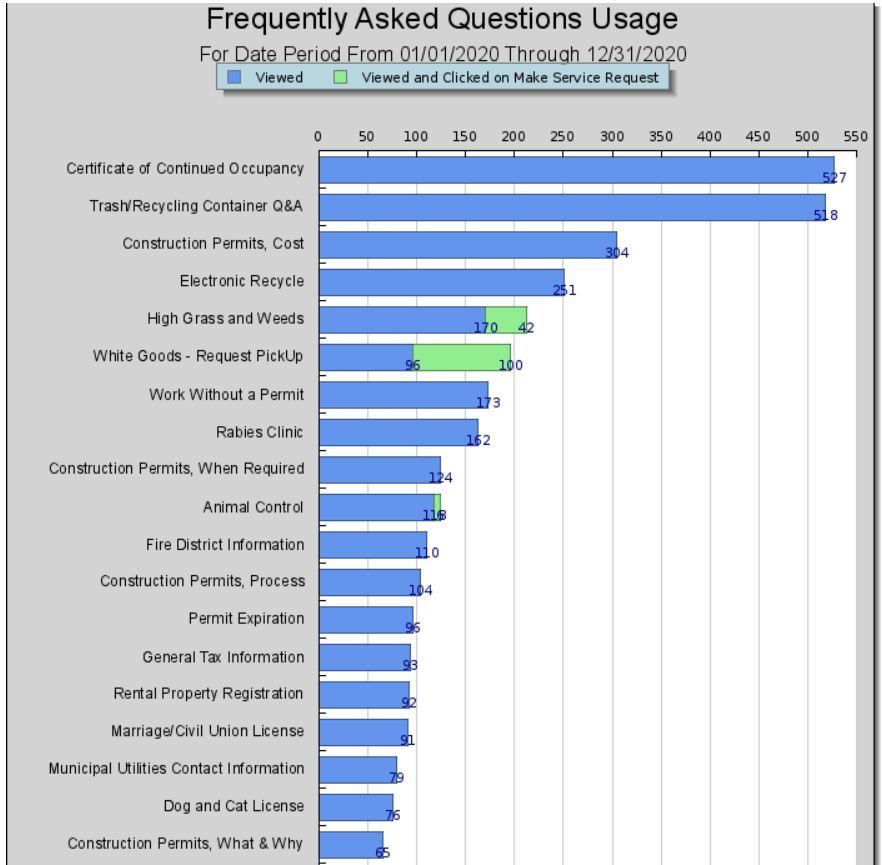 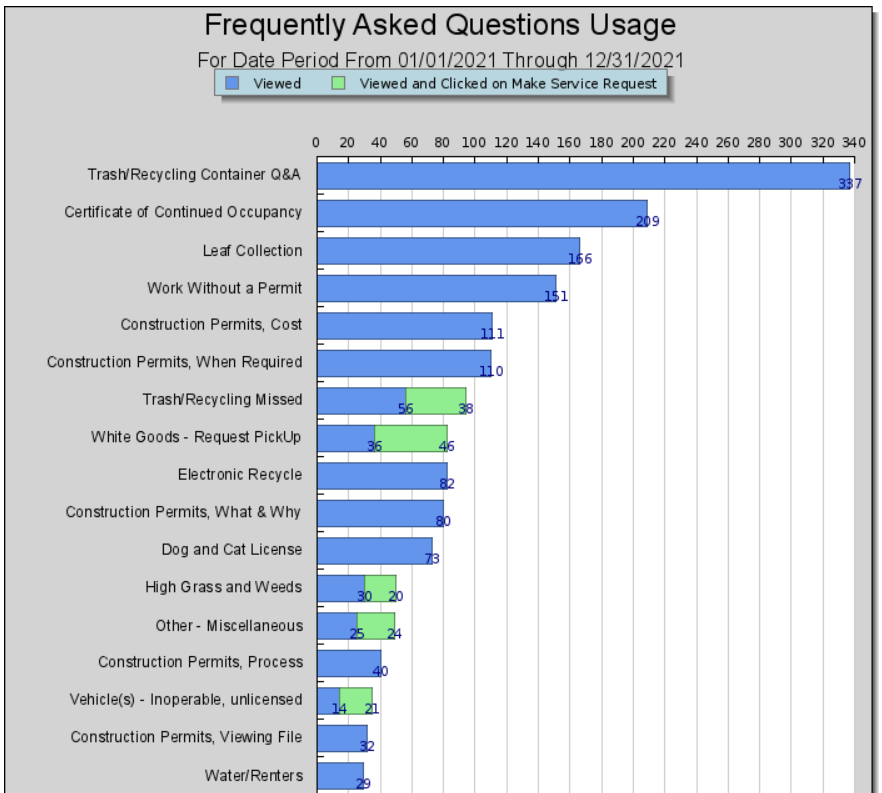 Most items decreased by almost half. Which shows information is getting to residents and less “questions” are being received related to services!
16
Major Appropriation Line Item Changes
17
Solid Waste/Recycling Disposal Costs
18
Estimated
19
FUTURE 2022 AND BEYOND…
Continue to explore shared services options with Camden County and other Municipal Governments
 
Continuous Evaluation of how services are provided in an effort to reduce spending.

Continue Winslow’s efforts to “Market” the Township, and develop strategic Economic Development Plans.

Continue our “Green Efforts” by reducing energy costs through our :
 
Continuing our efforts in exploring solar opportunities
Building or EV Fleet and Infrastructure
Energy Consortium (bids out our energy costs)
20